Lubliniec-Kokotek
pkt 1 Quiz historyczny

pkt.2 Topografia

pkt 3 Rzut granatem

pkt 4 Pierwsza pomoc

pkt 5 Wyzwanie sportowe

pkt 6 Maskowanie

pkt 7 Budowa schronienia

Pkt 8 Plecak żołnierza

Pkt 9 Saper

Pkt 10 Strzelectwo
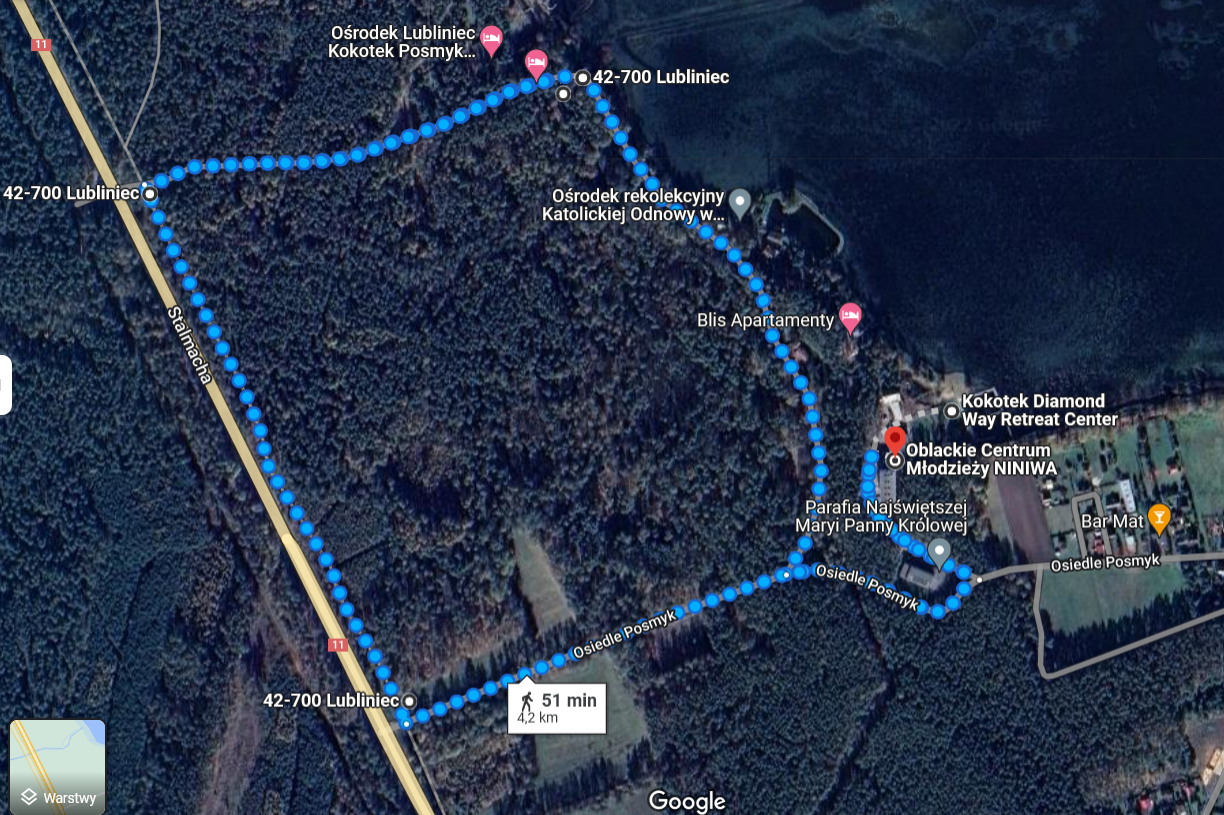 8
Start: Oblackie Centrum Młodzieży  
ul. Posmyk 5, 
42-700 Lubliniec
7
6
9
1
10
2
3
5
4
Koordynator OZ w Katowicach CWCR: ppłk Jacek ZAWADA 
tel. 694 467 372, e-mail: ja.zawada@ron.mil.pl